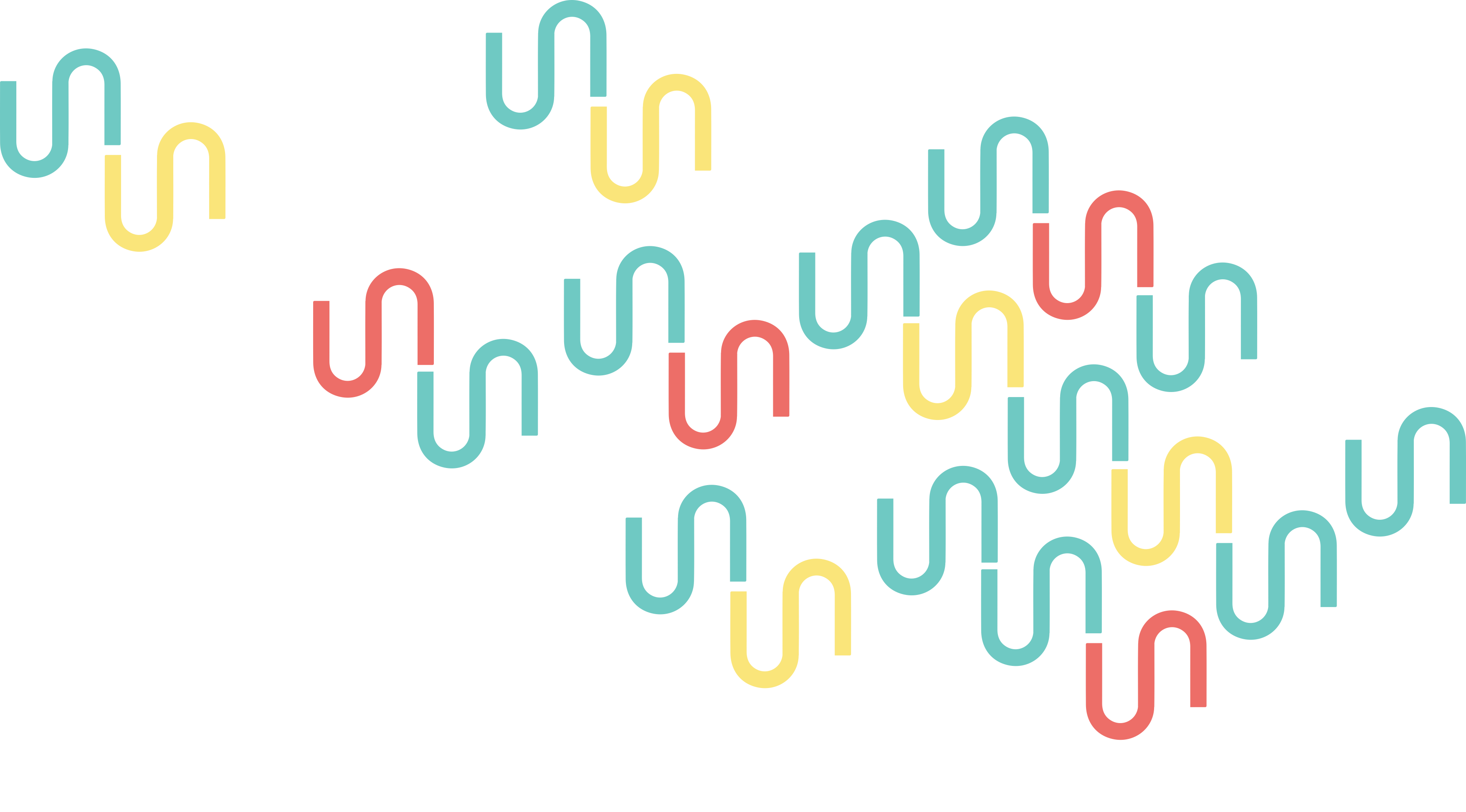 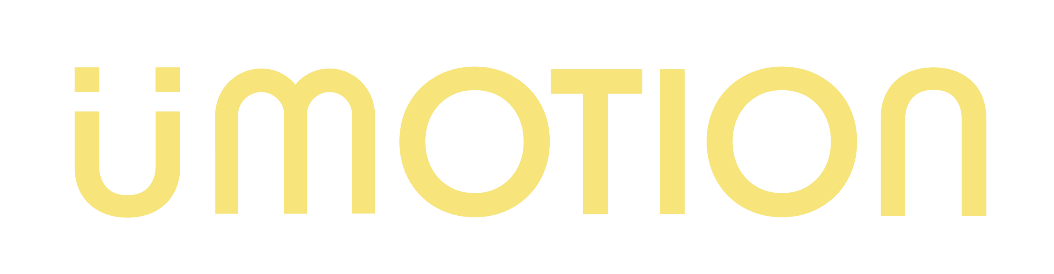 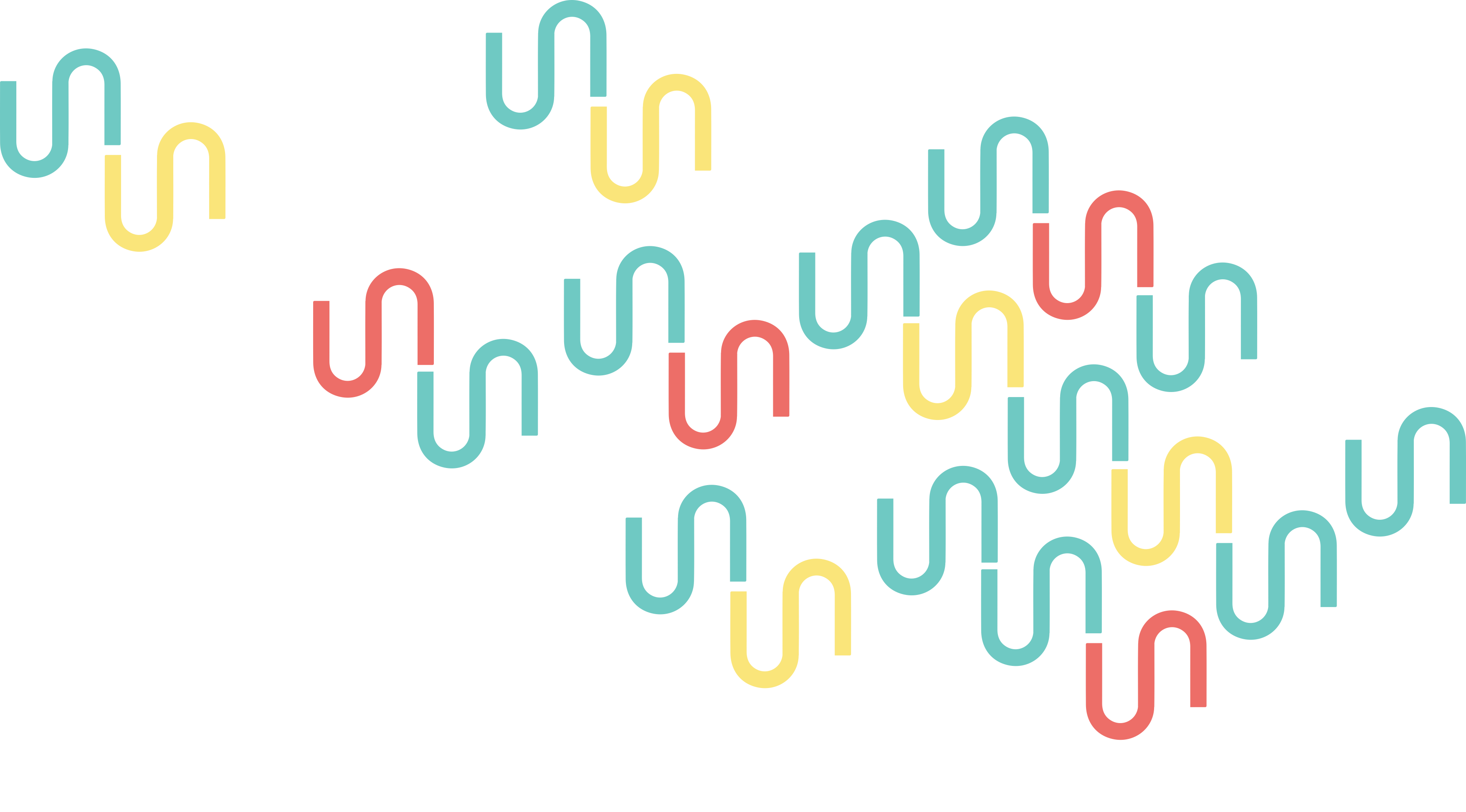 GENTLE VEHICLES FOR LIVABLE CITIES
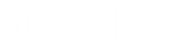 8,2 BILLION

dedicated to the purchase of green vehicles by La Poste, Amazon & DHL
29 MILLION VANS TO REPLACE IN EUROPE
1.5 MILLION

vans sold per year in Europe
95%
diesel
0,6 % electric
20 % CO2 emissions from road transport
50 % Fine particles in the city
2030
restricted traffic in Europe's 247 largest cities
58 MtCO2/year
POLLUTING
NOISY
BANNED
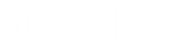 NO AVAILABLE
ALTERNATIVE
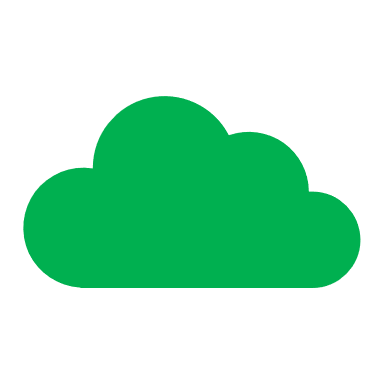 Economical
E-bike
Diesel & petrol
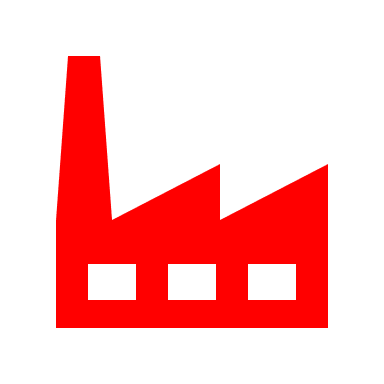 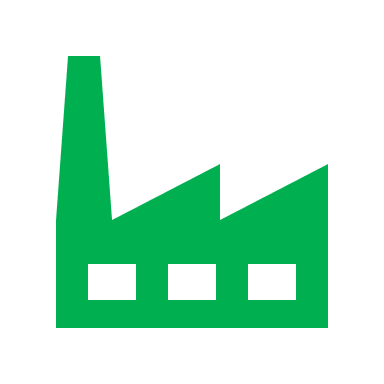 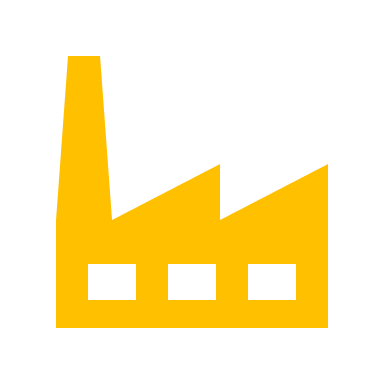 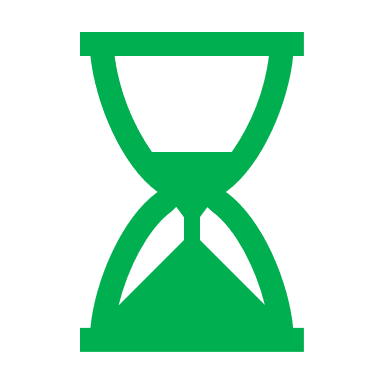 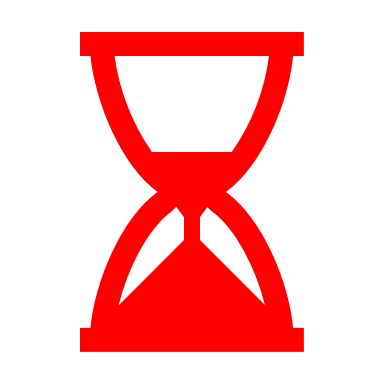 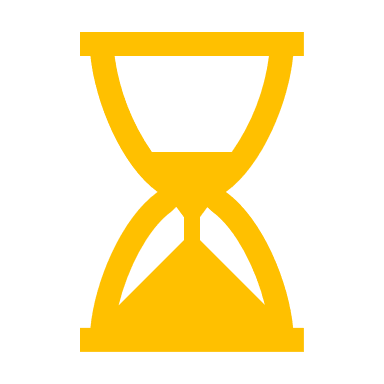 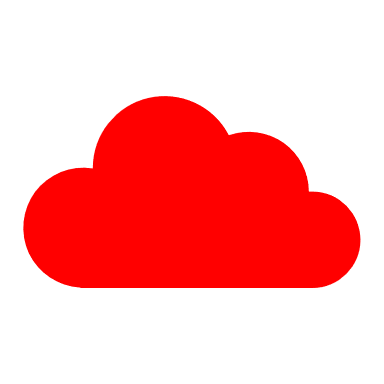 DIESEL & PETROL
PROGRESSIVE BAN
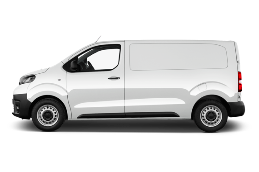 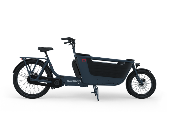 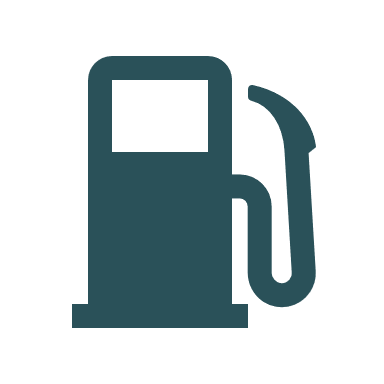 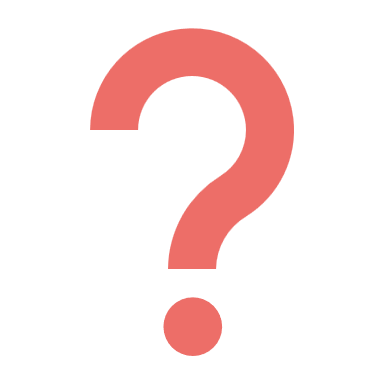 E-CARGO BIKE
CAPACITY/3
Clean
Capable
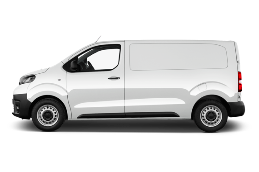 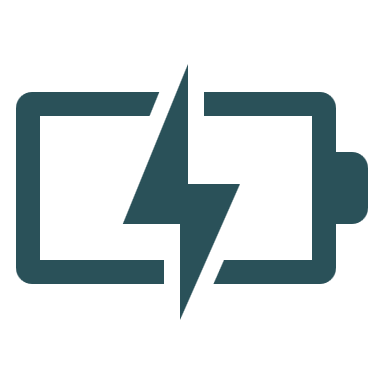 E-VAN
EXPENSIVE & EXPENDABLE
FINE PARTICLES
IN MG/KM
AVERAGE LIFETIME
IN YEARS
CO2 FOOTPRINT
IN TCO2eq
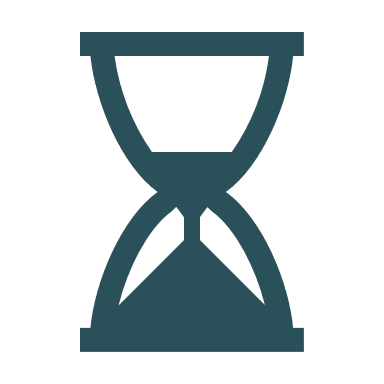 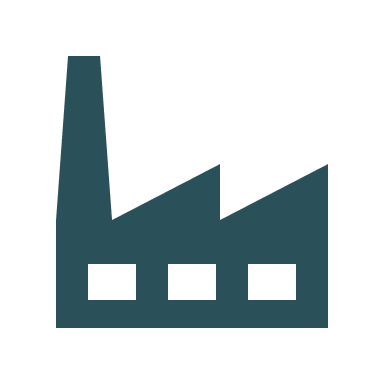 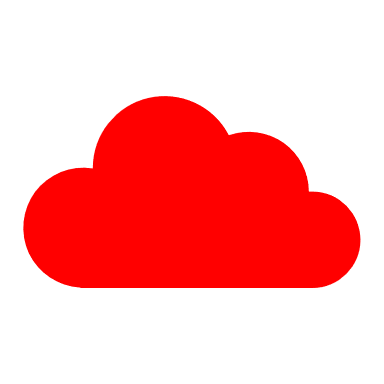 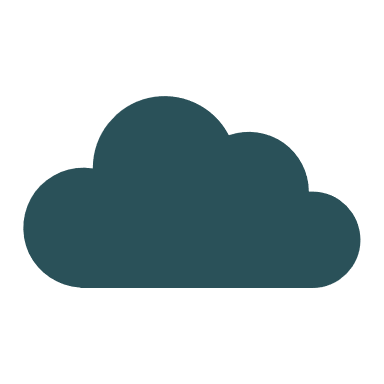 Electric
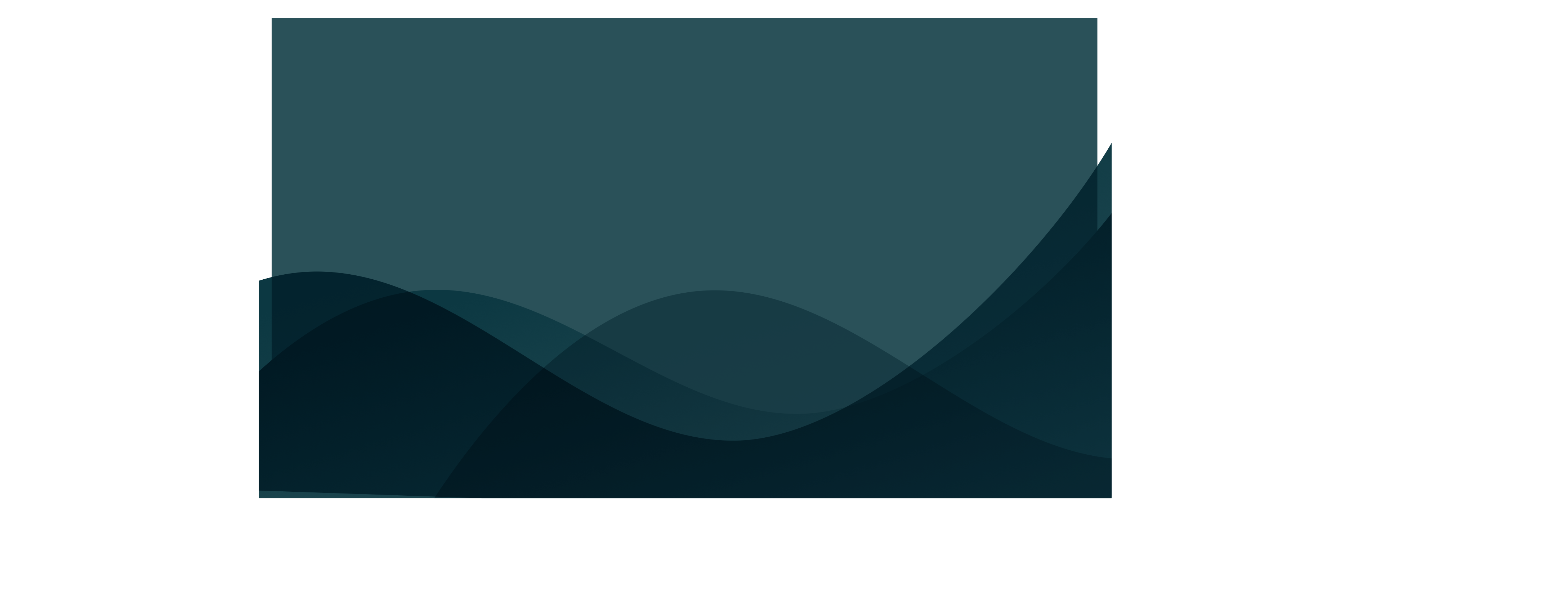 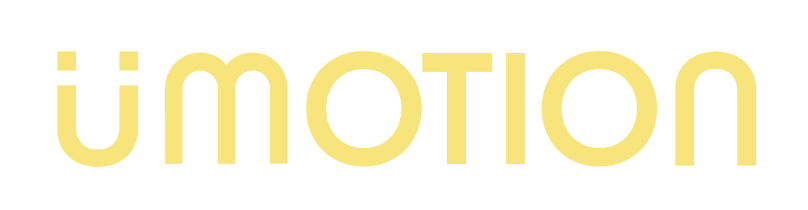 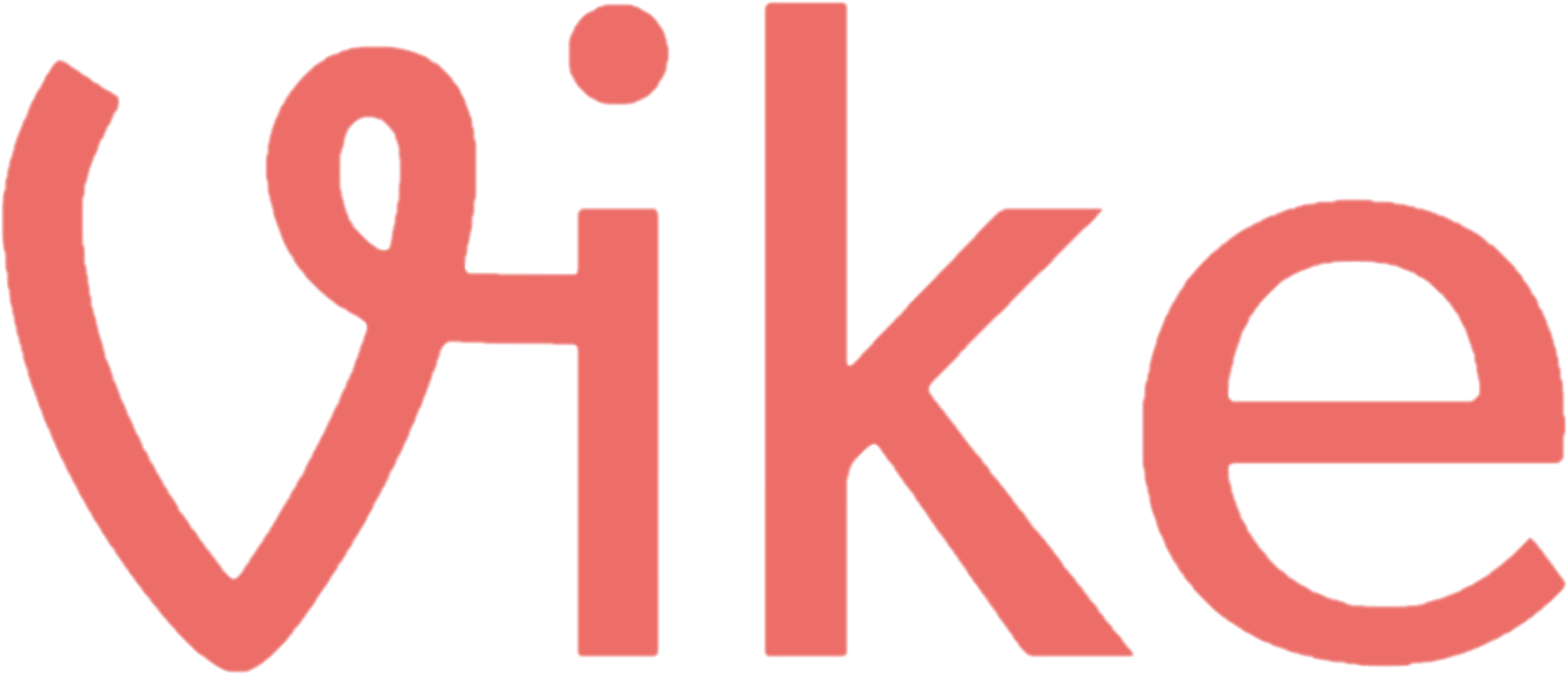 SIMPLY USEFUL
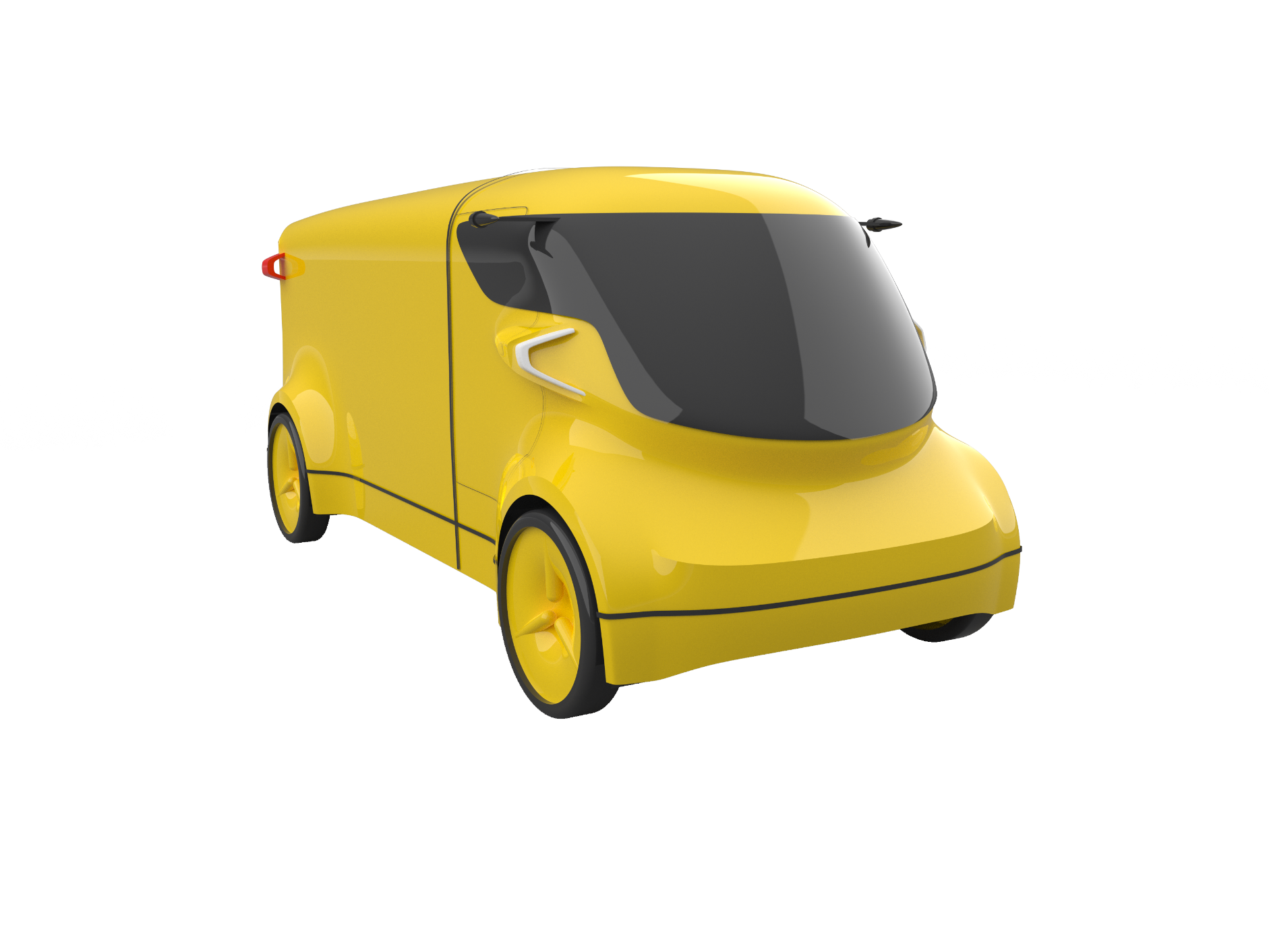 0 EMISSION 

2 X LESS EXPENSIVE

3 X LESS CO2eq

COMPARED TO AN ELECTRIC VAN
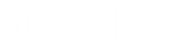 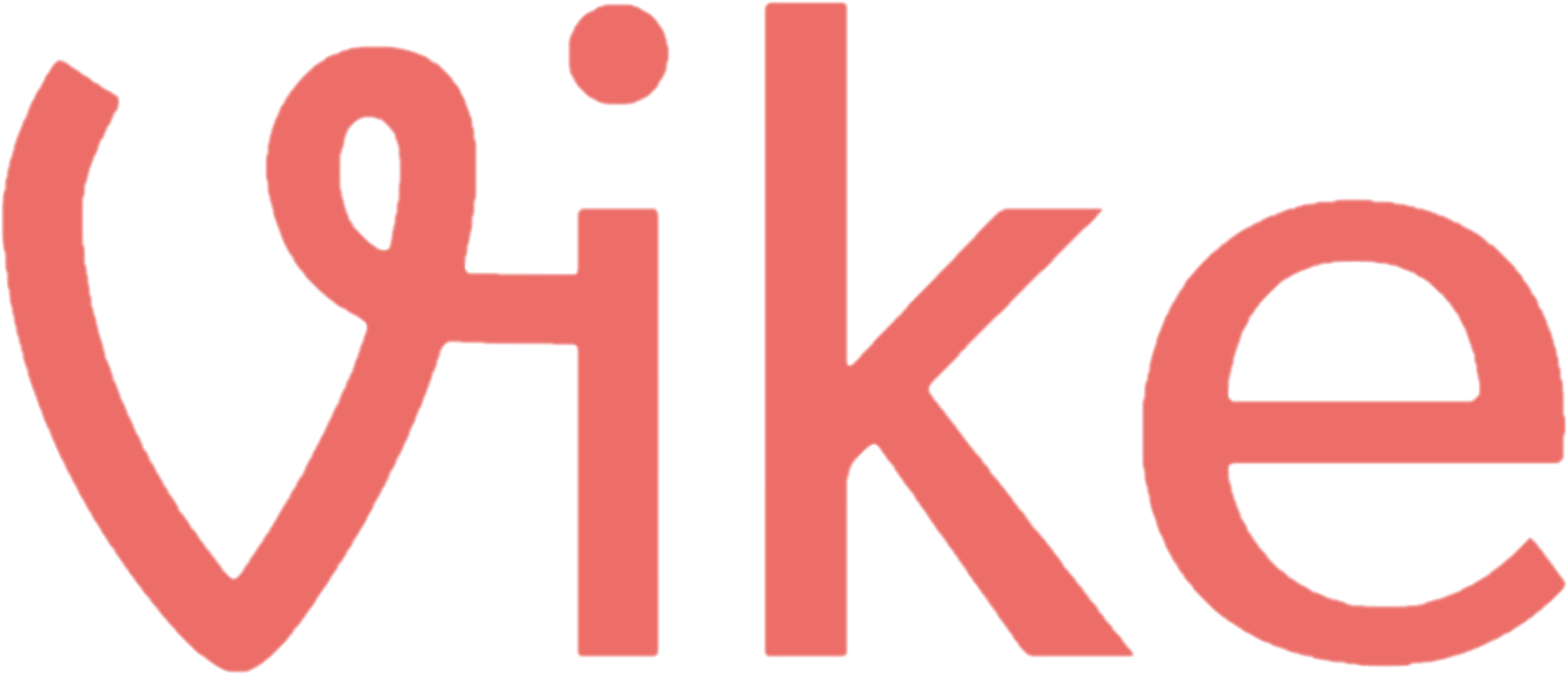 The
1 ton payload – 5 to 20 m3 volume – 80 kph ﬂanged
Instant charge & battery extension from 100 to 350 km
0 emission – Euro 7+ ready
CO2 footprint divided by 4 vs an e-van
Low maintenance, reparable, upgradable
From 20 000€ – without incentives
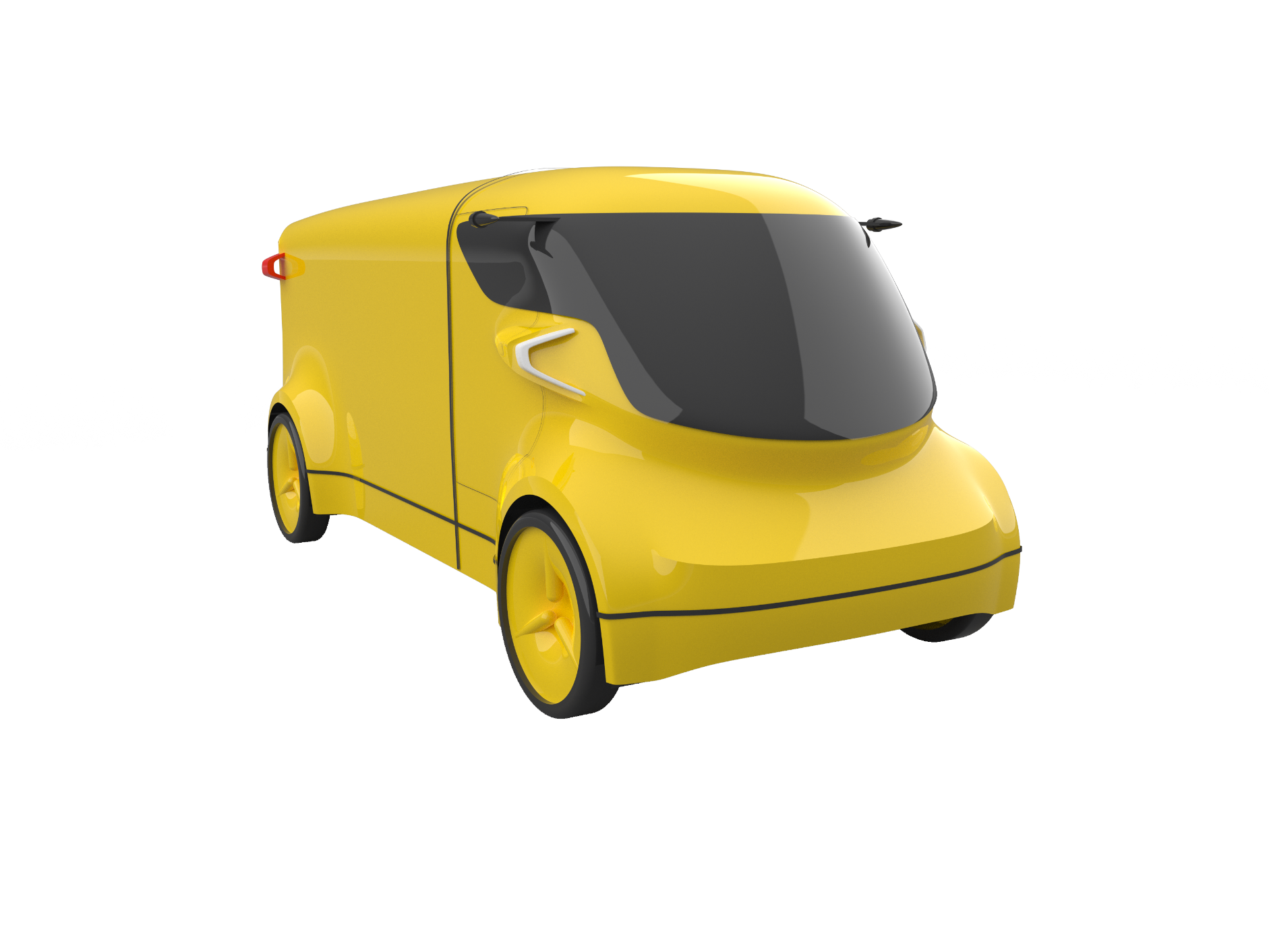 A green van at a cargo bike cost
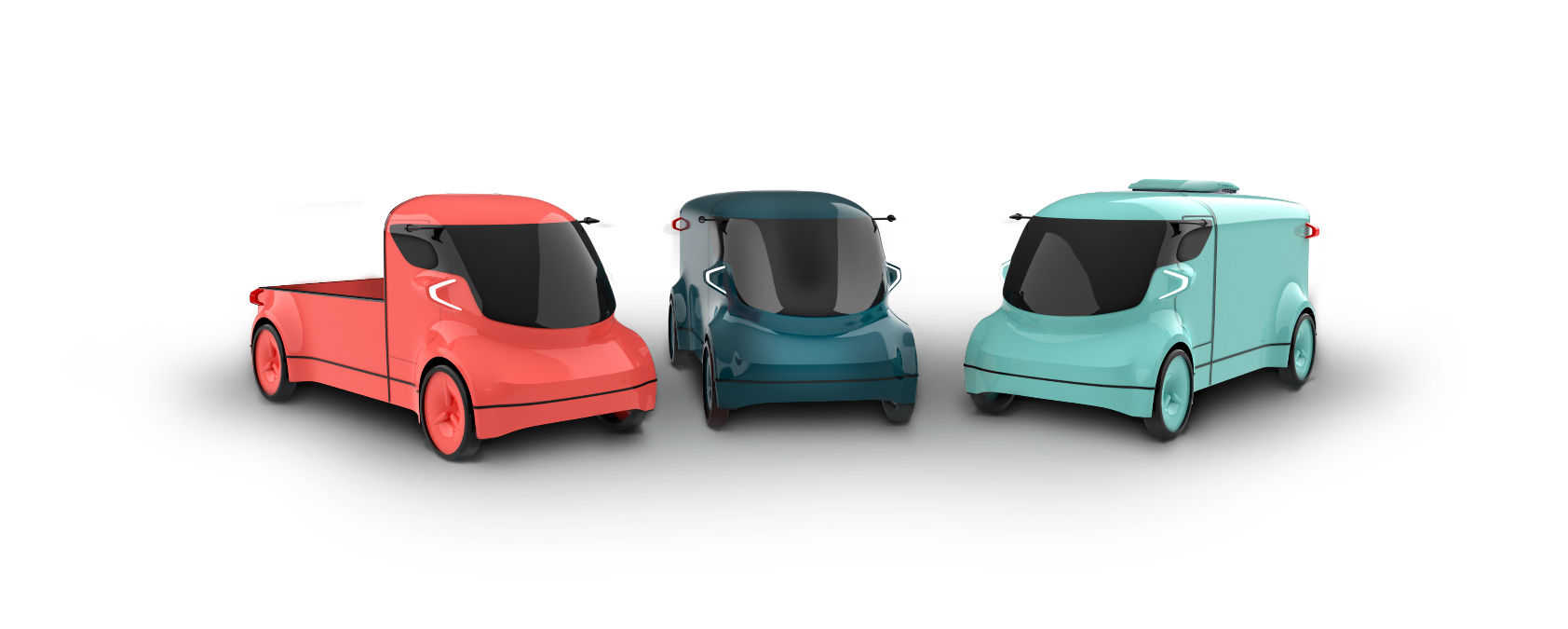 pickup
box
refrigerated
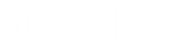 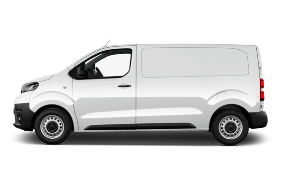 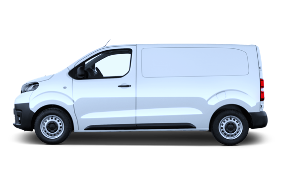 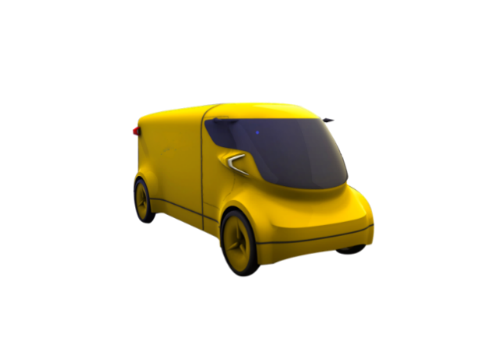 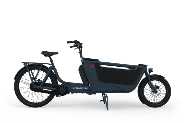 BENCHMARK
Patented propulsion
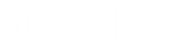 Efficient, modular, eco-designed, scalable
THE ELECTRIC 
REVOLUTION
2 LAYERS
of clean Propulsion
3 TO 12 BATTERIES removable by hand
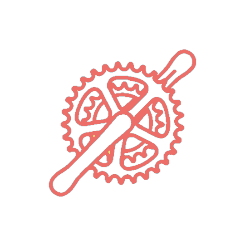 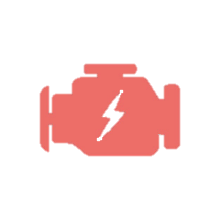 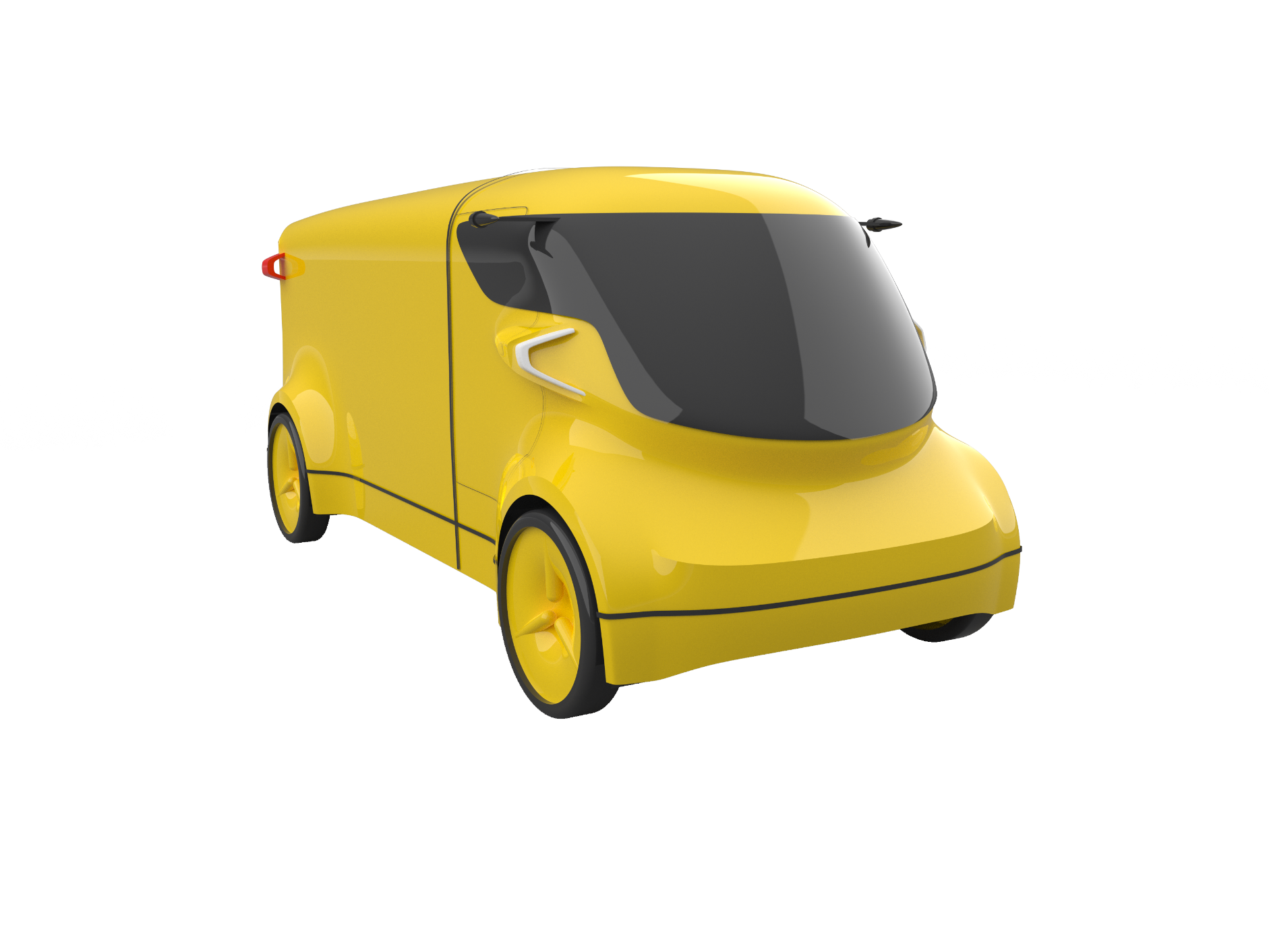 Assisted crankset <30km/h
Full electric
=> 80km/h
ECONOMICAL
Consumption divided by 2
Battery size tailored to needs
Repairable by design
Predictive use & maintenance
ECO DESIGNED
Weight divided by 2
Regenerable battery modules
Doubled service life
Eco-sourced materials
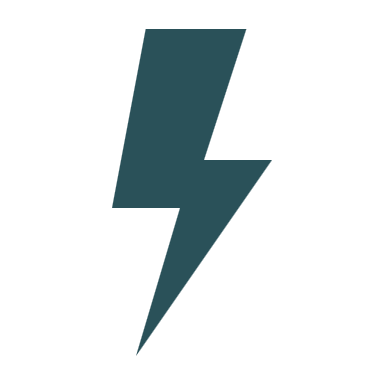 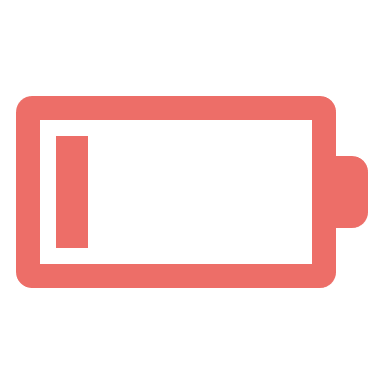 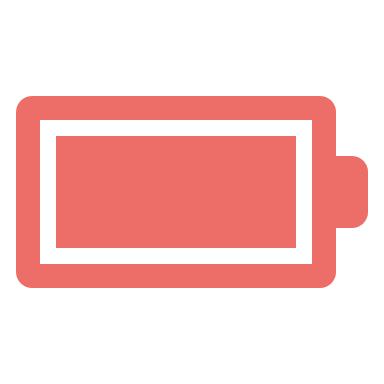 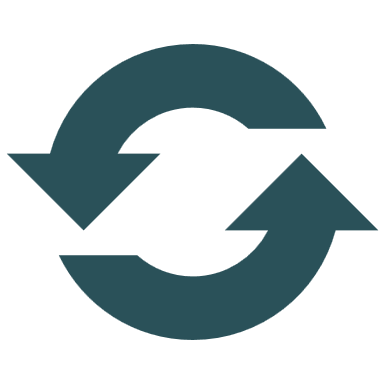 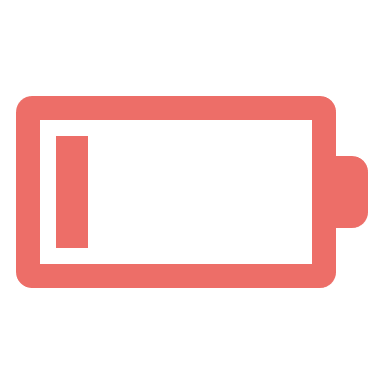 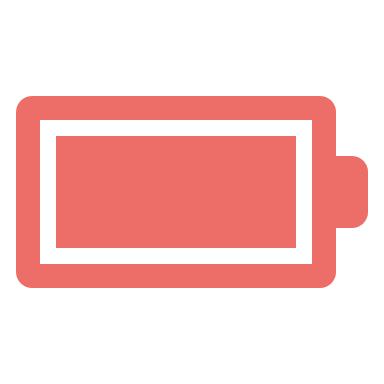 SCALABLE
Combination of mature technologies ; majority of off-the-shelf parts ; compatibility with all battery chemistry ; modularity
charge
swap
add
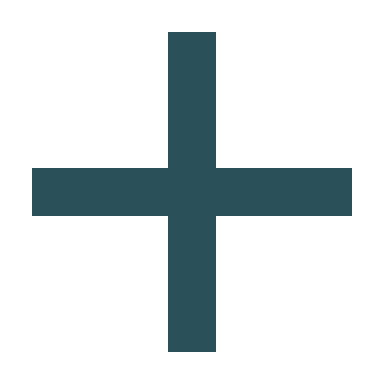 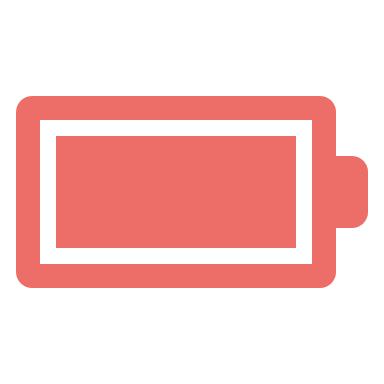 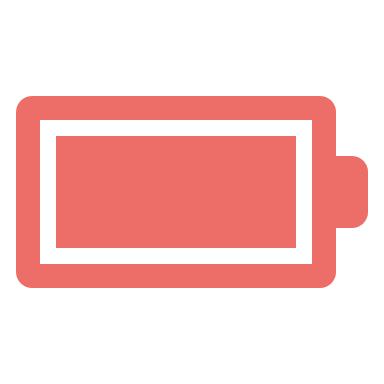 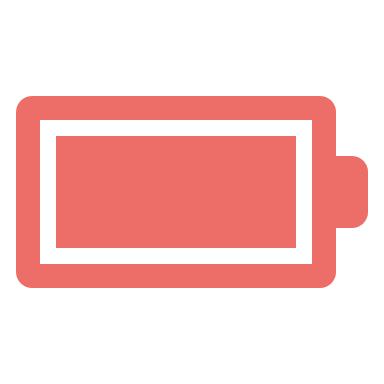 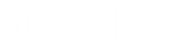 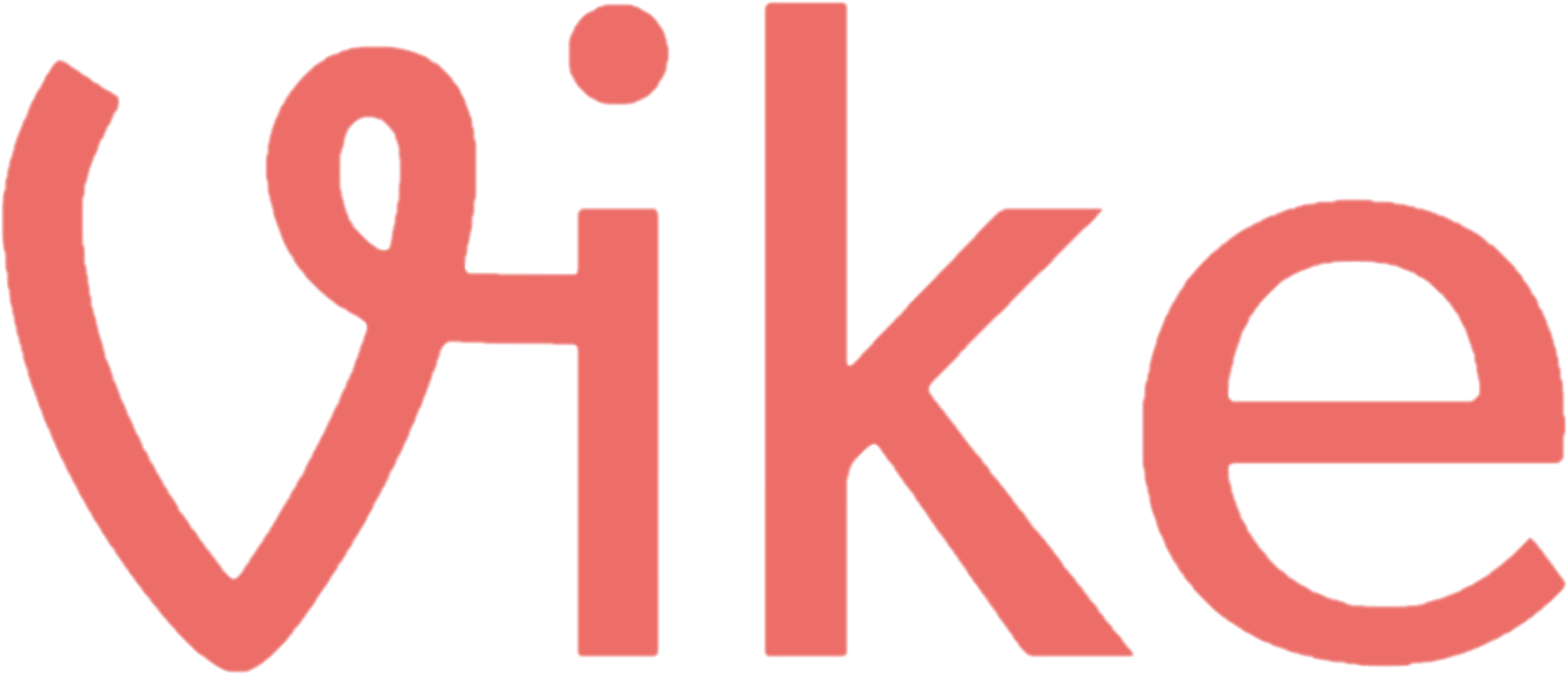 the offer
A SOLUTION 
FOR EVERY PRO
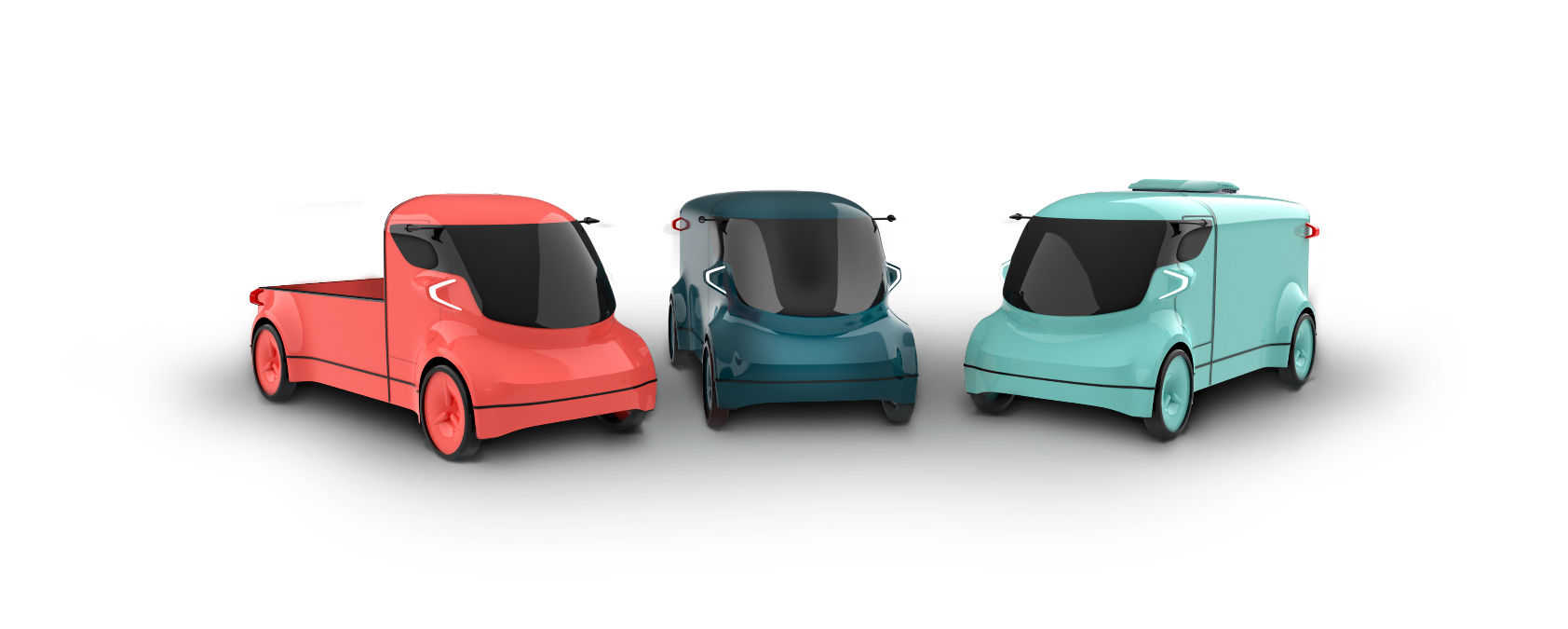 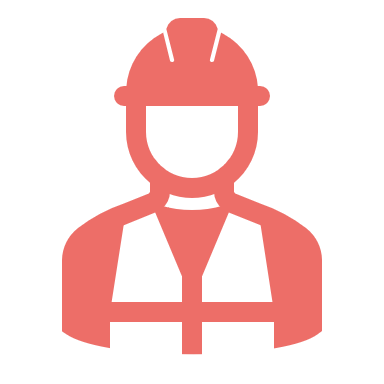 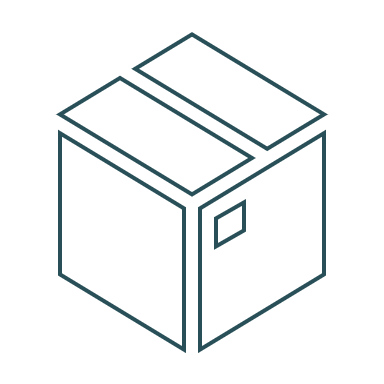 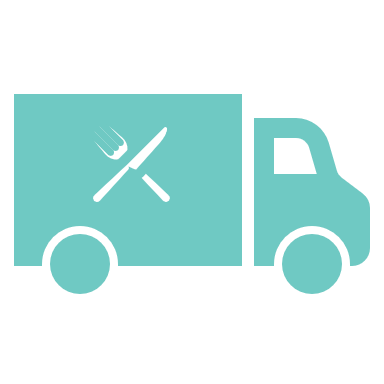 PRODUCTION AND SALE OF CARBON CREDITS
DELIVERY COMPANIES
managing B2B or B2C fleet
BIG RETAILERS
with in-house fleets
SME
& Independent
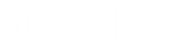 Sponsors & Partners
A COLLECTIVE PROJECT
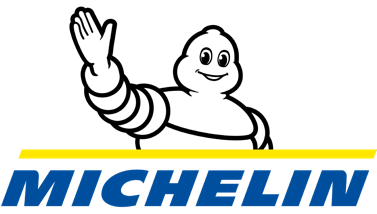 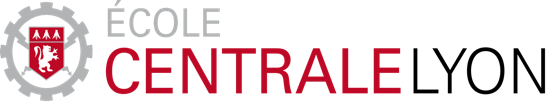 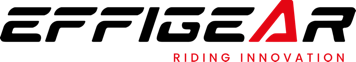 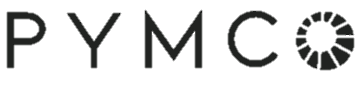 Nicolas Goursot
Engine Engineer
Ex Stellantis
Co-development of the crankset
Chassis calculations
Modular, repairable batteries
Industrialization support
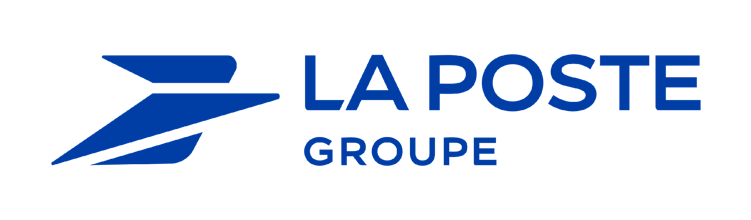 Founder & Manager of the Electric Powertrains department @Stellantis
OLI Carbon Neutral Vehicle Project Manager @Citroën
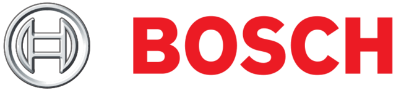 Dynamic testing and braking
LOI logistics development & Testing
Prospects et beta testers
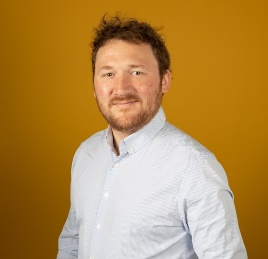 Léon de Perthuis
Public Affairs
Ex Bona fidé
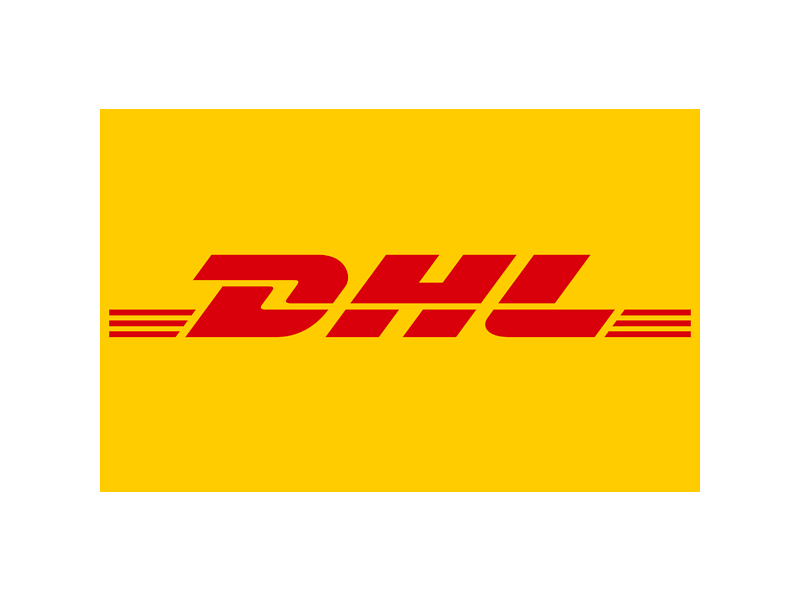 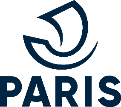 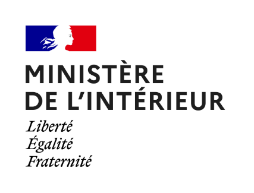 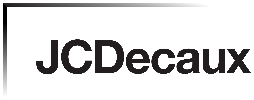 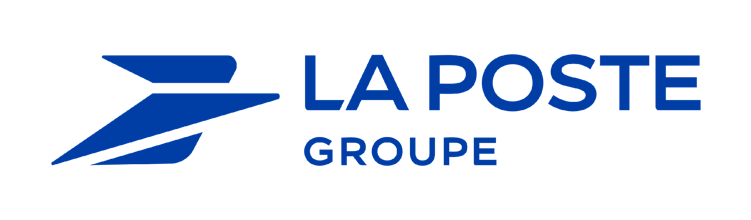 Board
Jean-Philippe Ollier
(Michelin)
Vice-president 
Manufacturing Engineering
Catherine Le Floch
(Ex La Poste)
Director
Strategy & sales
Alexandre Meyer
(Ex Peugeot)
Designer
Industrial entrepreneur
Robert Zarader
(Bona fidé)
Economist
Spin doctor
10 years of consulting in institutional communication, influence and public affairs in mobility and urban planning.
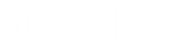 A PROGRESSIVE PATH
Sept 23 
Gen1 VIKE
Nov 25 
Gen2 VIKE
Q2 26
Serie C
December 28 
Capacity doubling
September 27 
Mass production
March 26 
Pre-serie
Q1 24
Serie A
Q2 25
Serie B
VIKE N1
POC
Prototypes
N1 KS
Development

Prototypes
Homologation

Small production
Industrialization

Mass production
1 unit
50 units
1 500 units
5,000 then 10,000 units
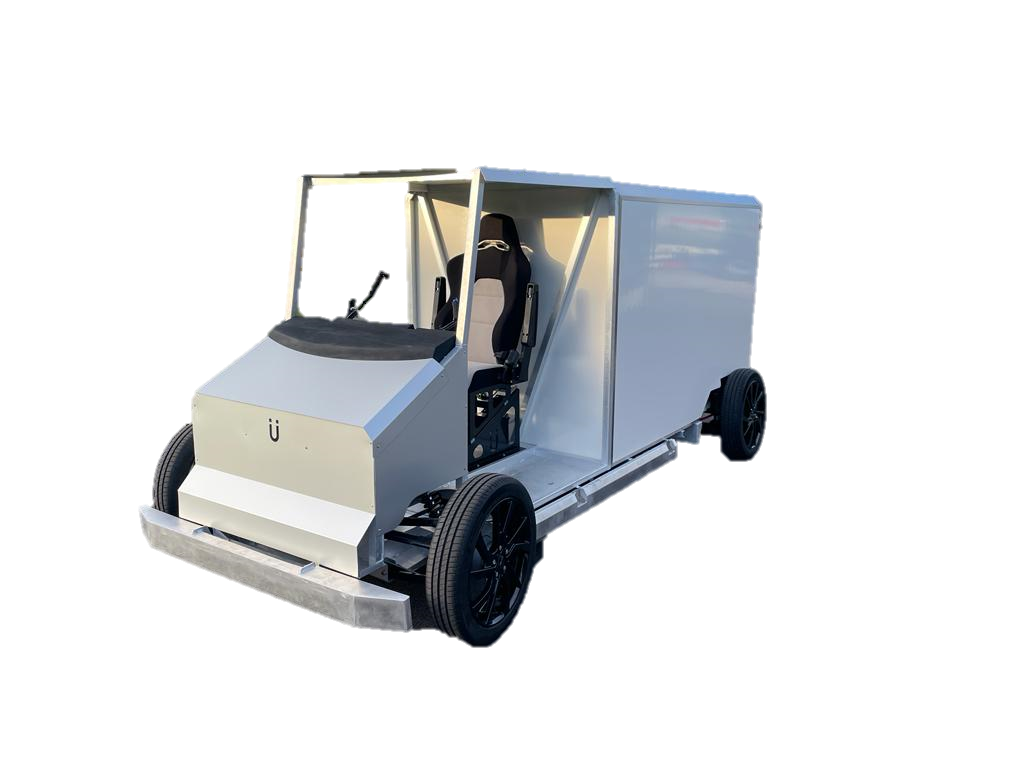 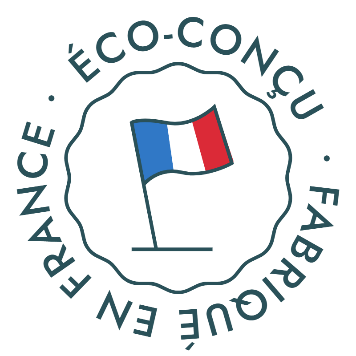 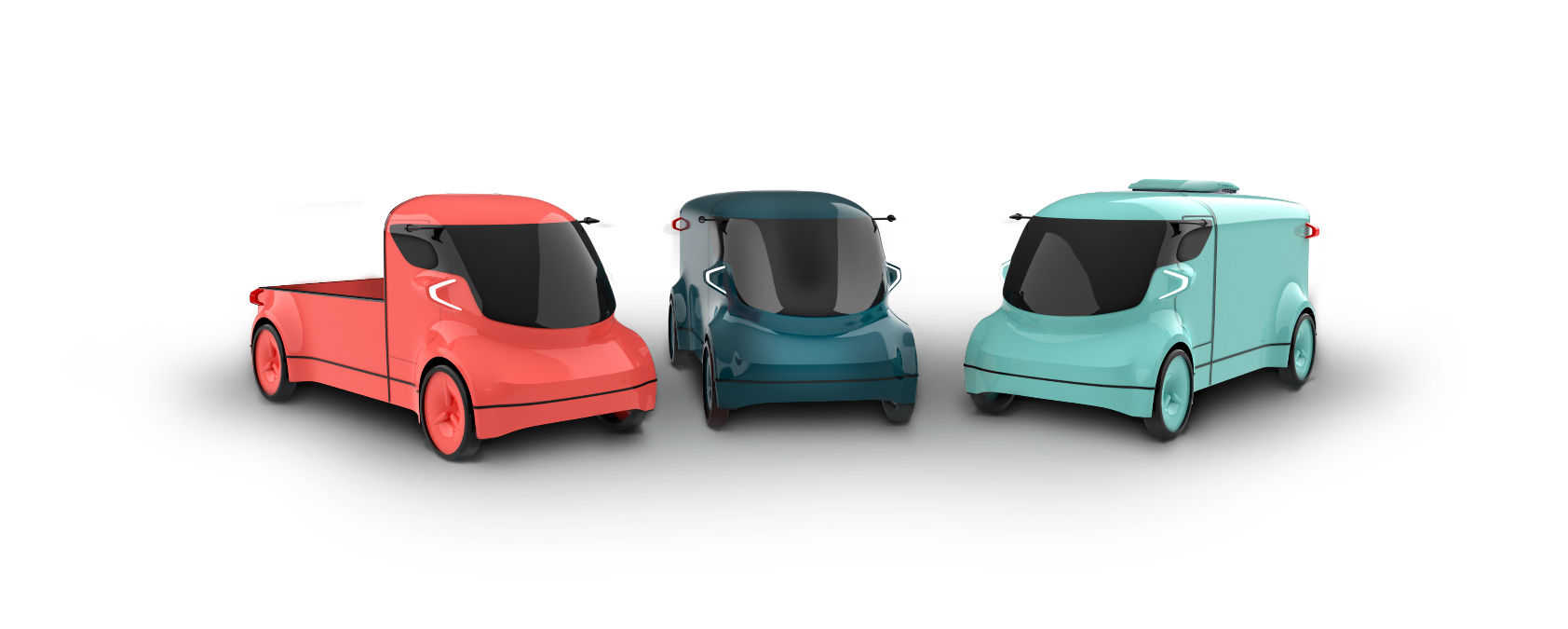 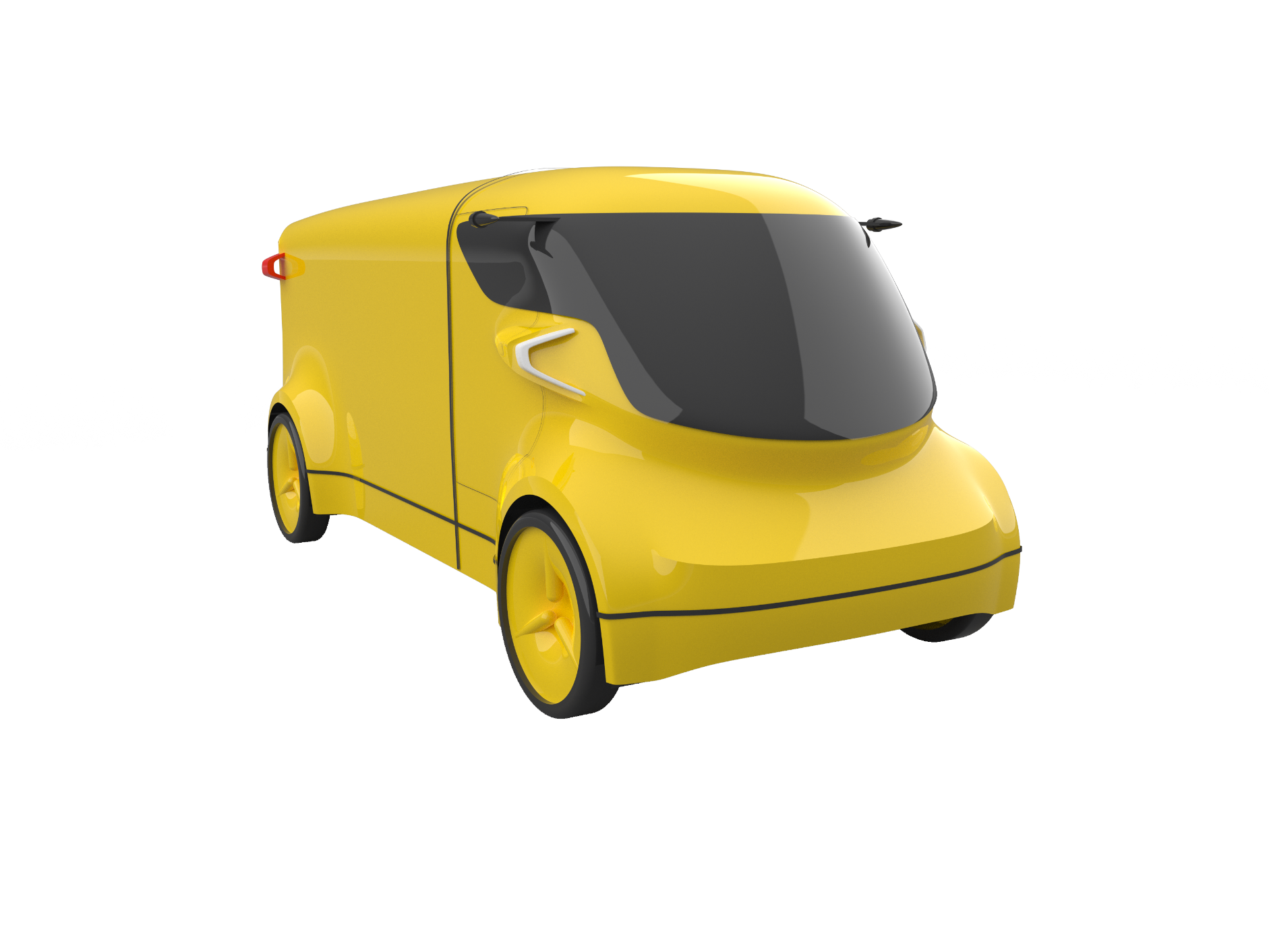 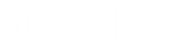 DYNAMIC POC
A CONCRETE AMBITION
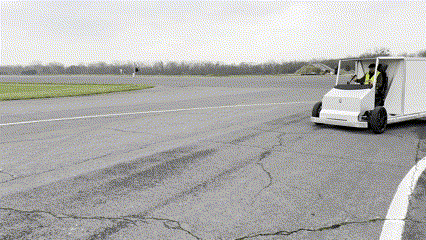 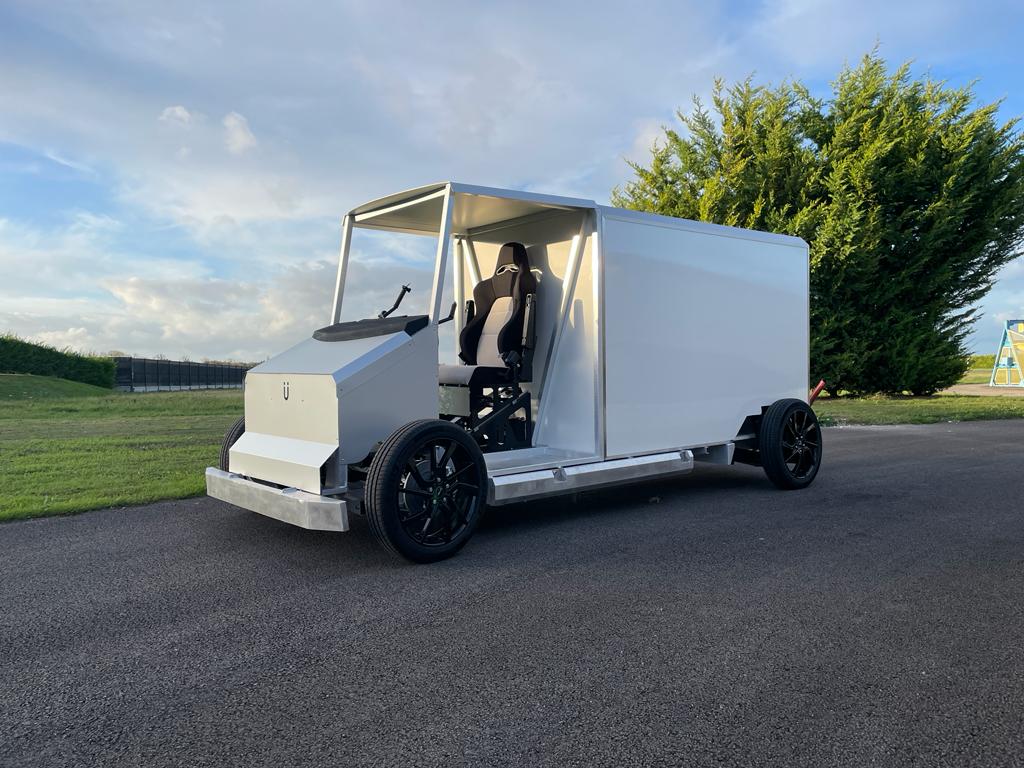 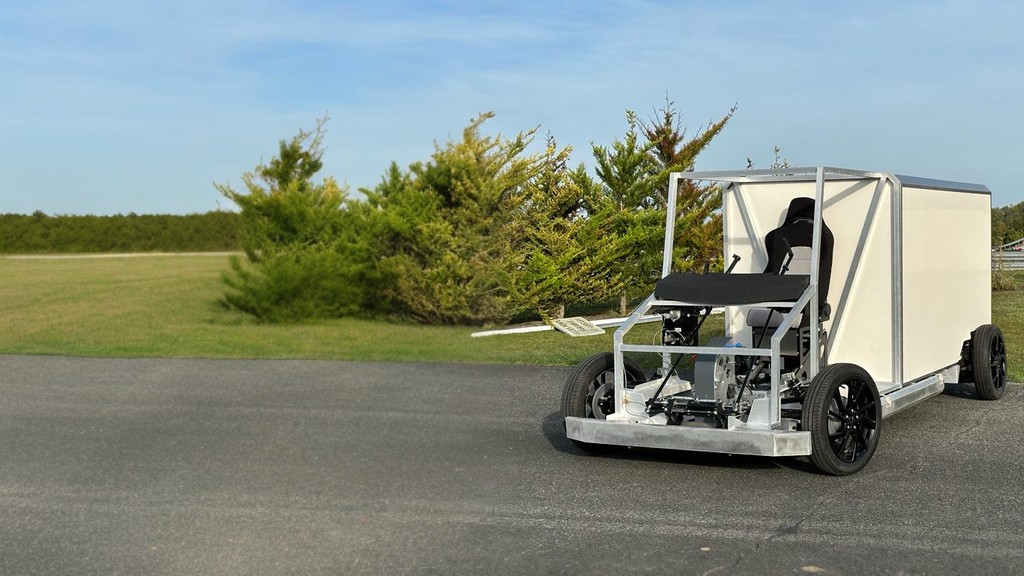 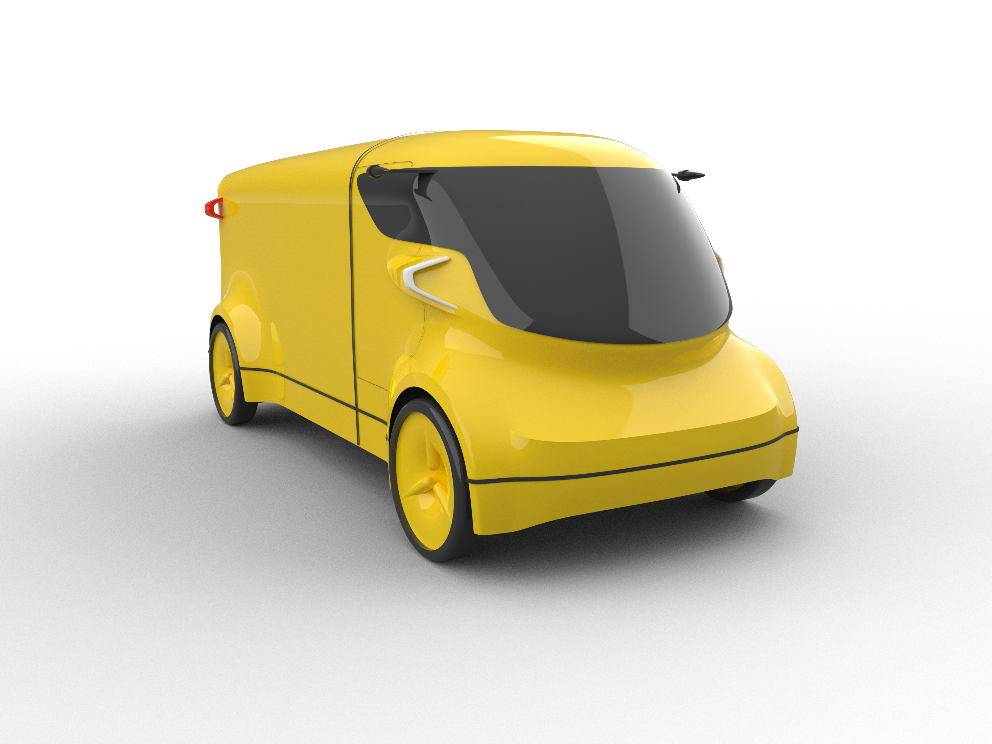 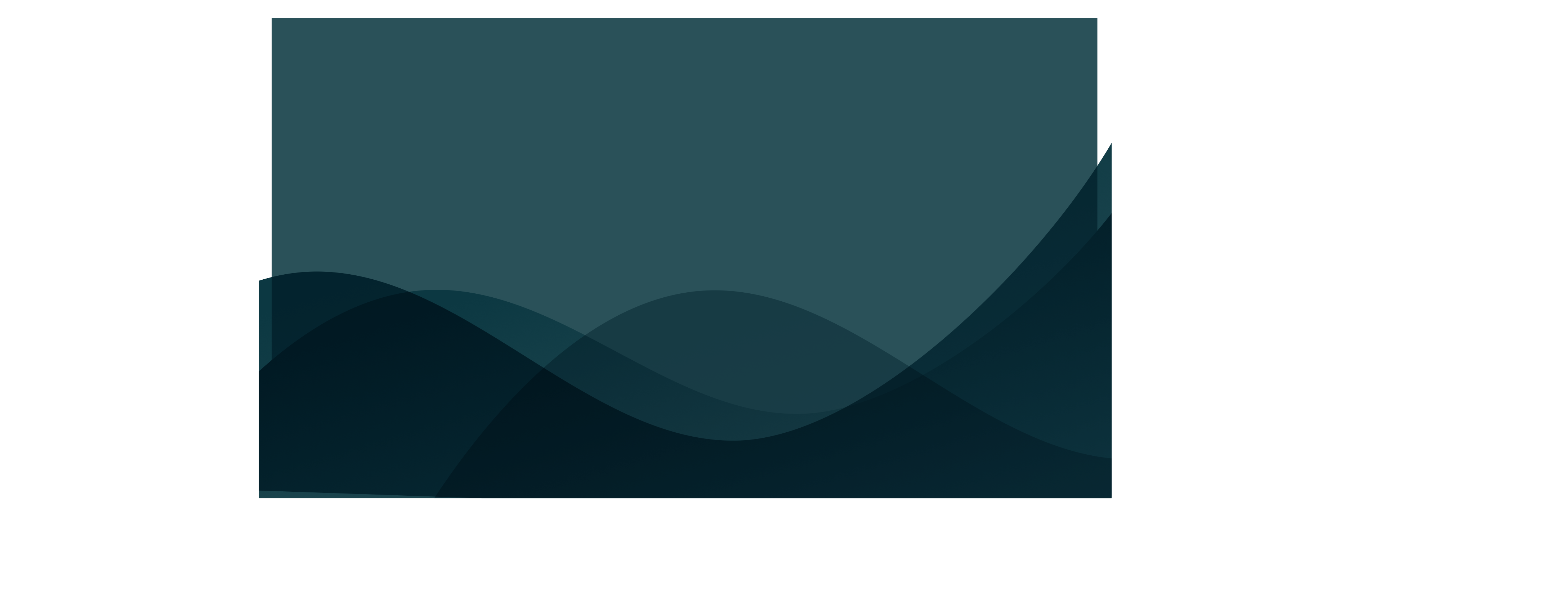 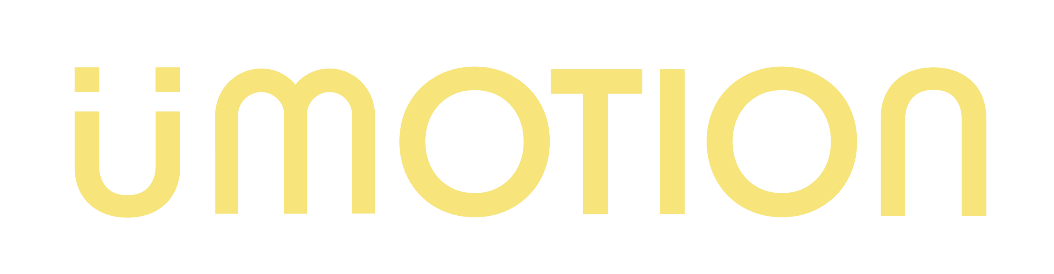 GENTLE VEHICLES FOR LIVABLE CITIES

hello@umotion.tech
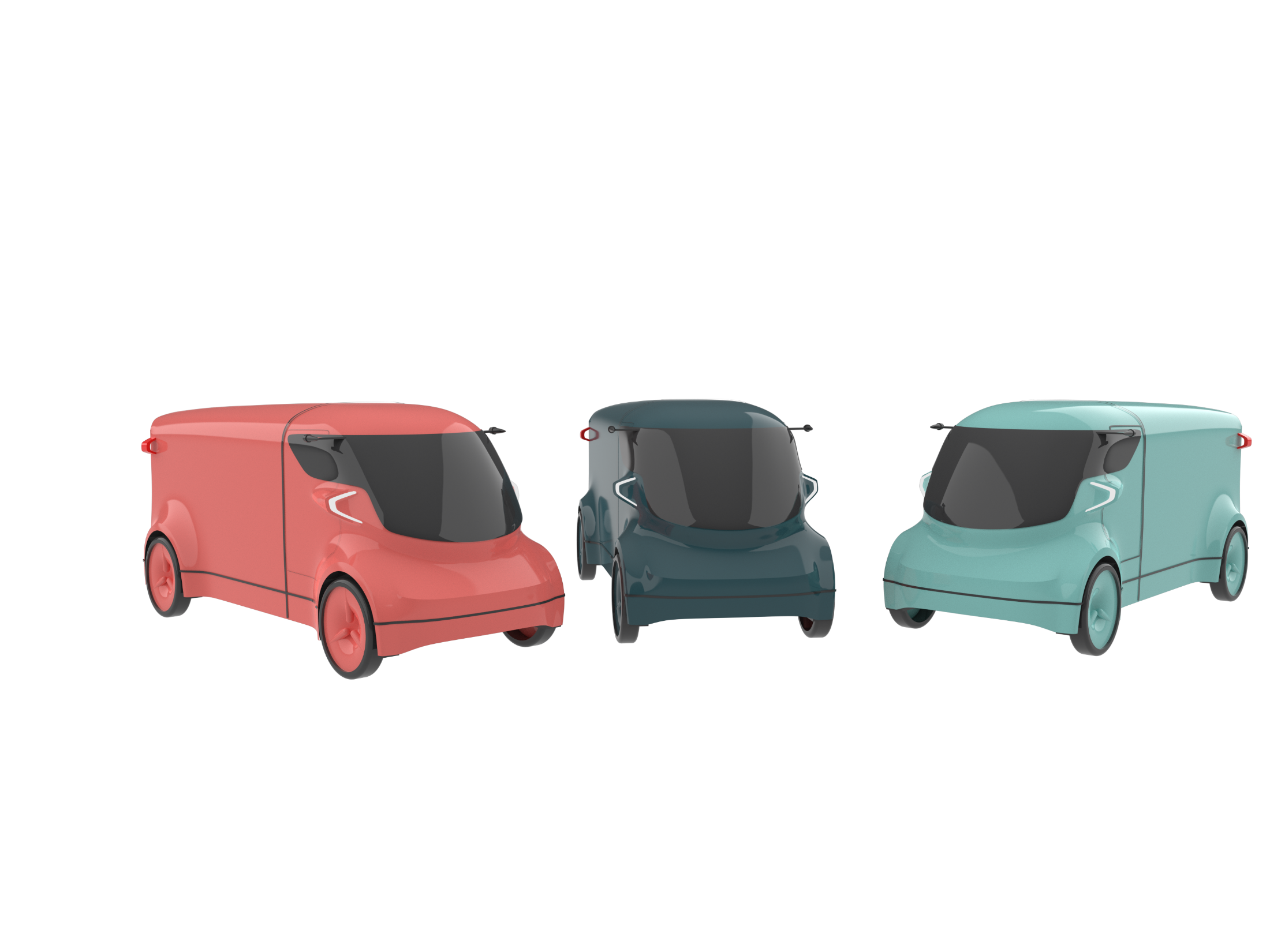